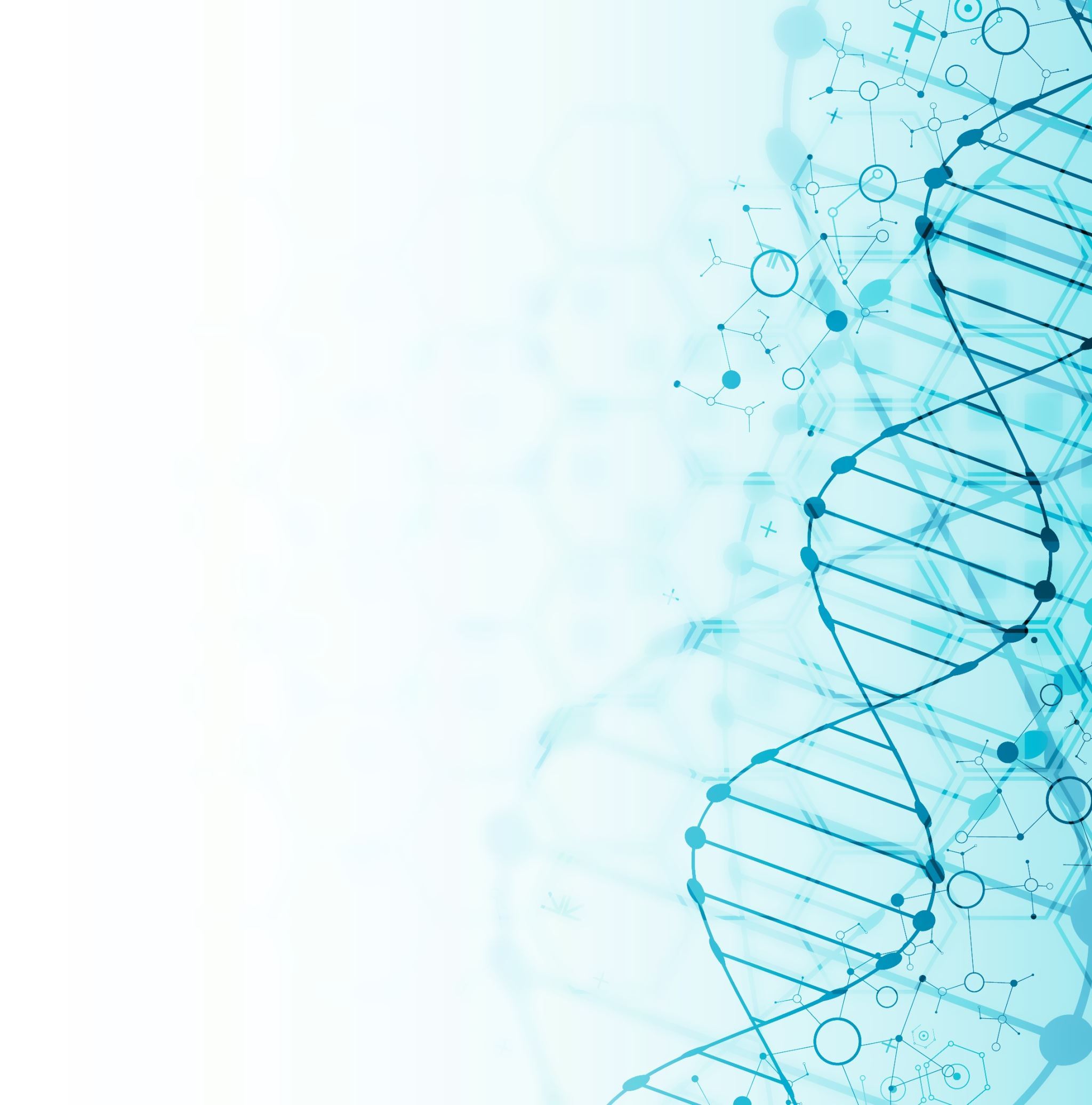 Međunarodni dan zaštite ozonskog omotača
ŠTO MOŽEMO UČINITI?
Ozonski omotač, sloj u atmosferi na visini od 10 do 50 km u kojem se nalazi većina atmosferskog ozona. 

Literatura:https://www.enciklopedija.hr/natuknica.aspx?ID=46030

Trebalo bi puno godina da se ozonski omotač obnovi. Ozonski omotač štiti nas od UV zračenja. Ljudi zagađuju okoliš I zato se stvaraju CPC I Haloni koji uništavaju atmosferu. UV zračenje dovodi do vrtoglavice, raka kože, možemo ostati slijep. Promijena klime imala bi trajne posljedice. 

Aparati za gašenje požara, lakovi za kosu, dezodoransi u spreju itd.uništavaju ozonski omotač. Stare aparate kao što su klime, frižideri, mašine za suđe ili veš dati profesionalnim ljudima koji će se za to pobrinuti bez zagađivanja okoliša.
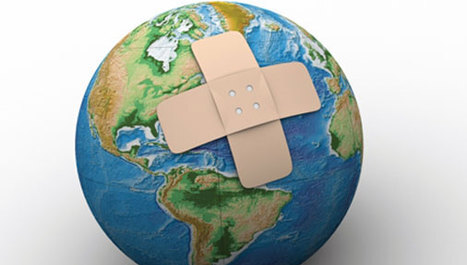 Najveći su gubitci šumskog bogatstva zabilježeni od 1950 godine, a između 1980 g. i 1990 g. je prosiječno nestajalo 9.95 milijuna hektara isključivo šumskih površina.
Više od 40 hektara šuma nestaje svake minute. 

Slika 1:https://www.google.com/search?client=firefox-b-e&sca_esv=567294360&sxsrf=AM9HkKm8JVGQH-HTTA9UHtkbYakgdfNqfw:1695317645671&q=zemlja&tbm=isch&source=lnms&sa=X&ved=2ahUKEwiDs62wnryBAxWm2QIHHeBKAPoQ0pQJegQIDBAB&biw=1877&bih=900&dpr=1.36#imgrc=AfssNPjtbMK44M
Međunarodni dan ozonskog omotača obilježavamo 16.9.

Slika 2:https://www.google.com/search?client=firefox-b-e&sca_esv=567294360&sxsrf=AM9HkKmlsF99IHFKKV_Z5XzTFHzL-UW_tw:1695317382951&q=kad+obilje%C5%BEavamo+dan+ozonskog+omota%C4%8Da&tbm=isch&source=lnms&sa=X&ved=2ahUKEwjiwYuznbyBAxXMzgIHHWwlAJcQ0pQJegQICBAB&biw=1877&bih=900&dpr=1.36#imgrc=n5vlv6-uO97vVM&imgdii=JcG67fAMY48NrM
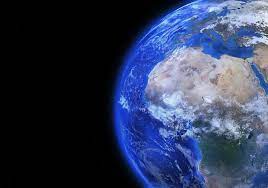 Prezentaciju izradila: Ema Babić

Sudjelovali: Kenan Piragić, Emanuel Braus, Katrin Omerhodžić, Lukas Dabić, Nia Radić Grudi, Lea Uka, Ivan Rajnović, Luka Rokić, Ivan Družeta, Angela Kuhar, Ivano Klunić, Fahrija Huremović, Mark Čertanc.